Together, we can level the playing field for all young children.
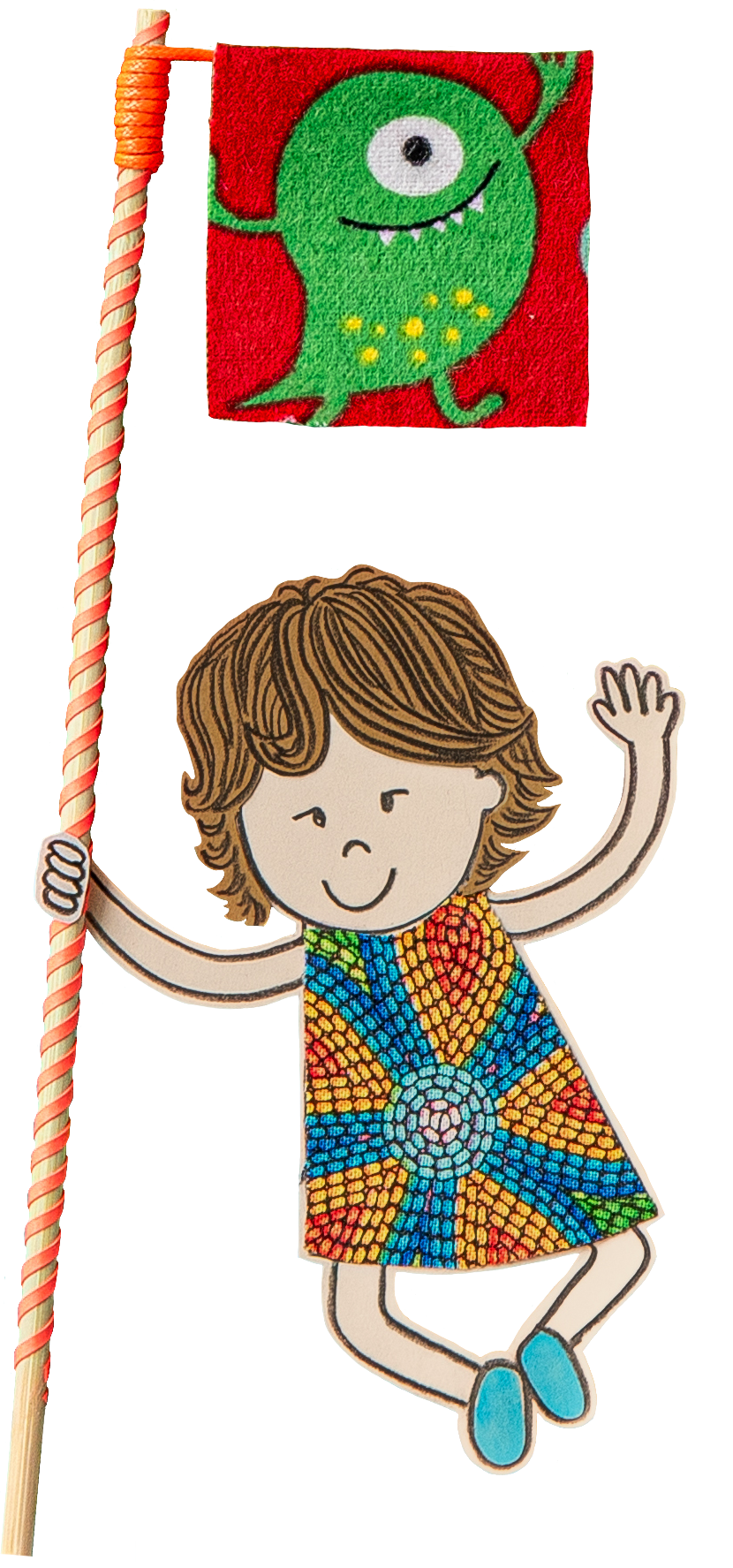 Let’s help them achieve their full potential.
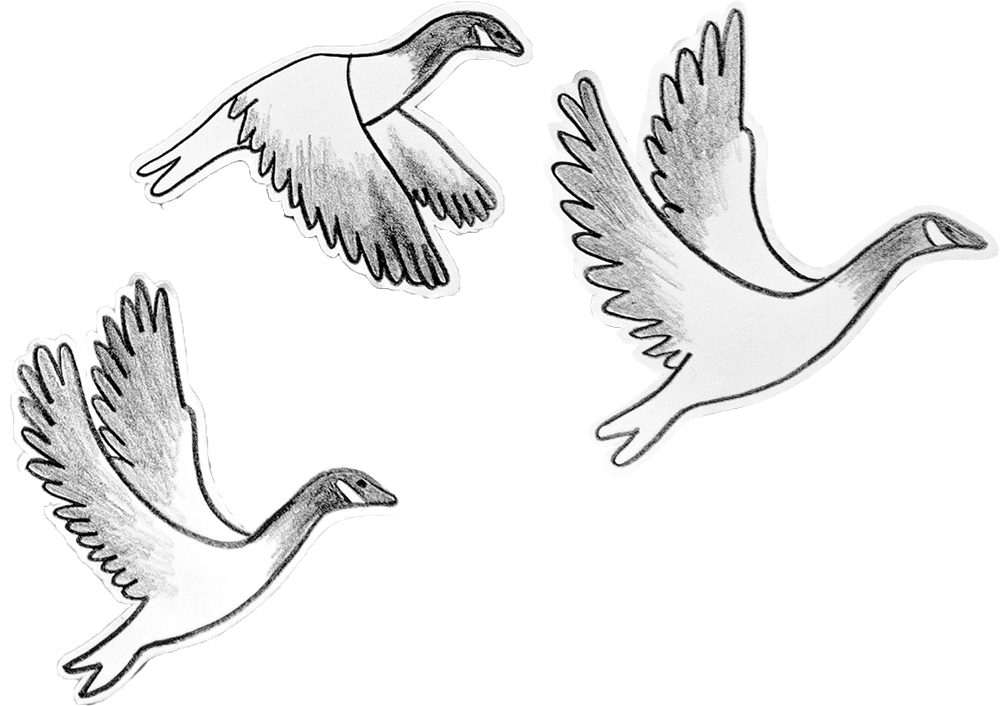 Les tout-petits du Québec sont l’avenir de notre société
Pourquoi une Grande semaine des tout-petits?
Informer sur l’état de bien-être des tout-petits.
Sensibiliser les acteurs et actrices de tous les secteurs de la société aux bienfaits et aux retombées de mesures et d’actions collectives en petite enfance et en périnatalité.
Mobiliser les acteurs et actrices de tous les secteurs de la société autour de l’importance d’agir tôt.
Mettre en valeur les bons coups des acteurs et actrices de tous les secteurs de la société en matière de petite enfance et de périnatalité.
Briser les silos pour mieux joindre les familles isolées, du début de la grossesse à l’âge de 5 ans.
Mettre en place des conditions assurant le succès de la mise en œuvre de programmes ou de politiques publiques favorables au développement des tout-petits et de leur famille.
Genèse de la Grande semainedes tout-petits
1
À partir de 2009, Avenir d’enfants a contribué à la mobilisation d’un grand nombre d’actrices et d’acteurs locaux et régionaux à travers le Québec autour des enjeux liés à la petite enfance et à la périnatalité. Le forum Tous pour eux, en novembre 2015, a grandement témoigné de cette force mobilisatrice.

C’est précisément lors de ce forum que l’idée de tenir une Grande semaine des tout-petits a émergé.
2
Genèse de la Grande semainedes tout-petits
3
Un mouvement collectif a ainsi vu le jour, réunissant des organismes et des personnes déjà mobilisés, dans un contexte où les mesures consacrées à la petite enfance et à la périnatalité sont au cœur de choix collectifs incontournables.

La volonté de ces partenaires nationaux est donc de faire de la Grande semaine des tout-petits une occasion de sensibilisation, de dialogue et de mobilisation sociétale en faveur de la petite enfance et de la périnatalité.
4
Thématique 2024 :Les disparités territoriales et sociales vécues par les tout-petits et leur famille
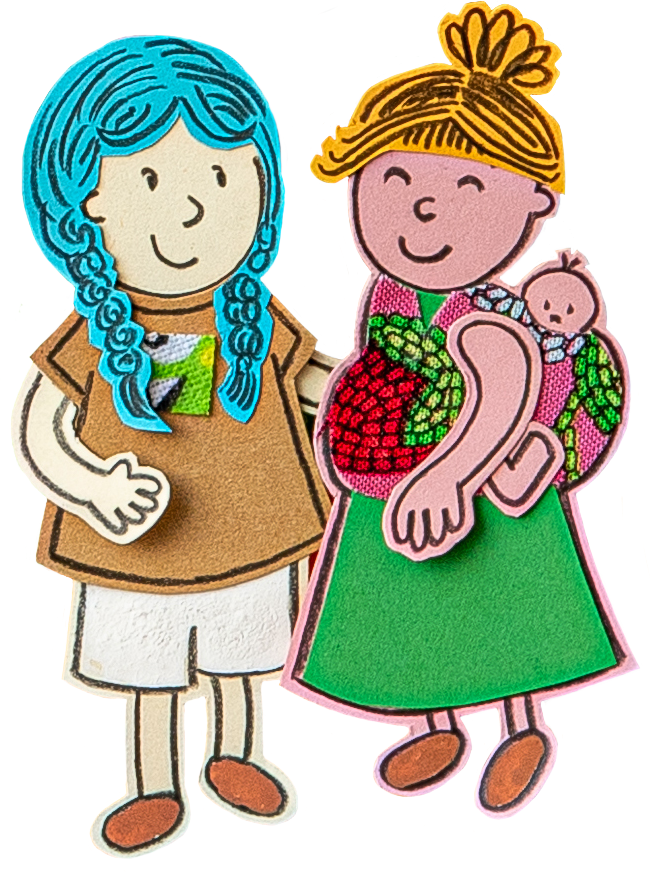 Tous les enfants devraient avoir les mêmes opportunités de s’épanouir pleinement, sans égard aux milieux où ils naissent et grandissent.
Les tout-petits du Québec sont l’avenir de notre société, ils sont aussi notre présent.
8
Thanks to our partners
Partenaire 1
Partenaire 2
Partenaire 3
Partenaire 4
Partenaire 5
Partenaire 6
9